Troubleshooting Reinforcement
Cori M. More, Ph.D., BCBA
Jennifer Buchter, Ph.D., MSW
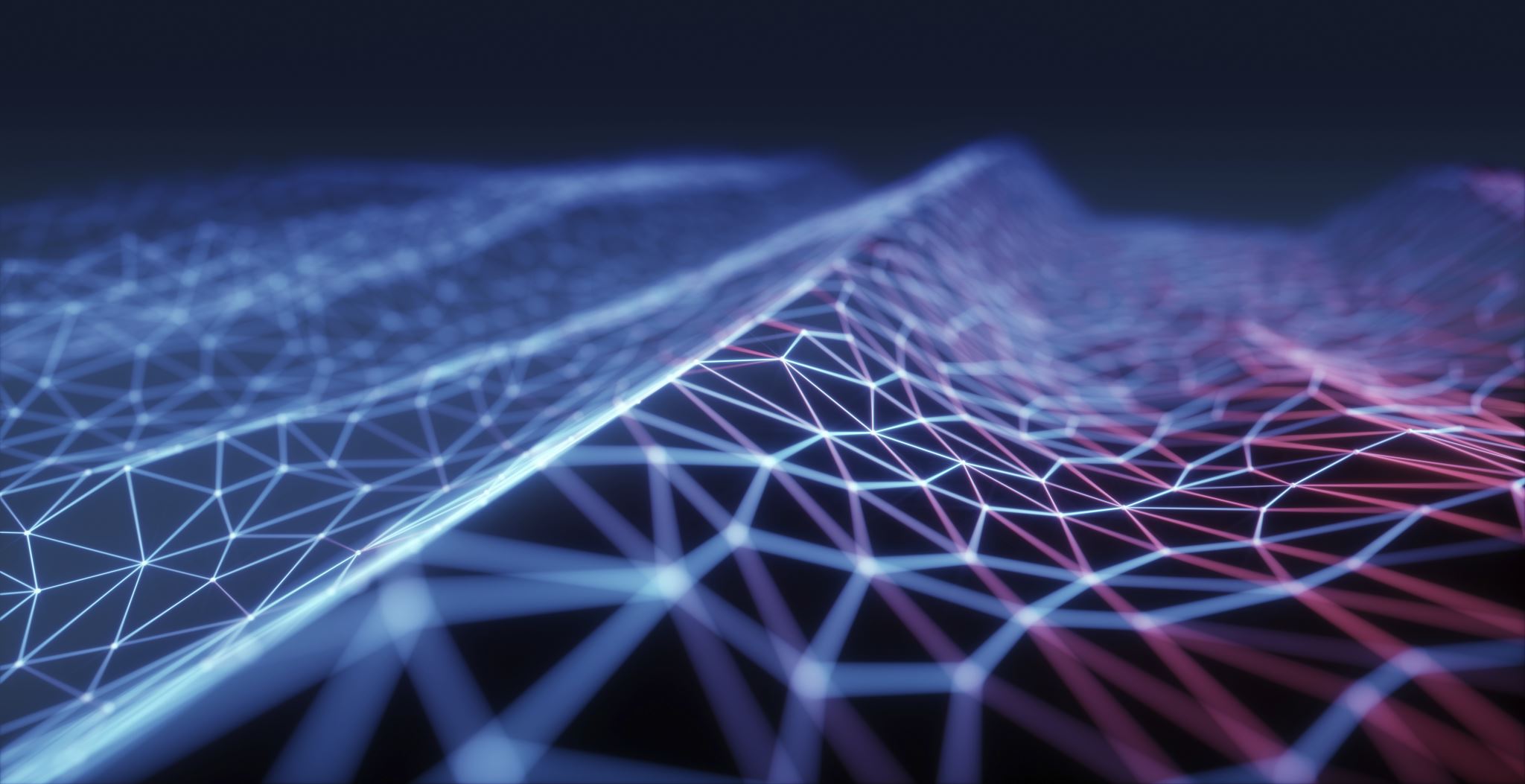 Overview
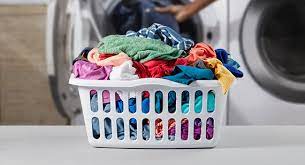 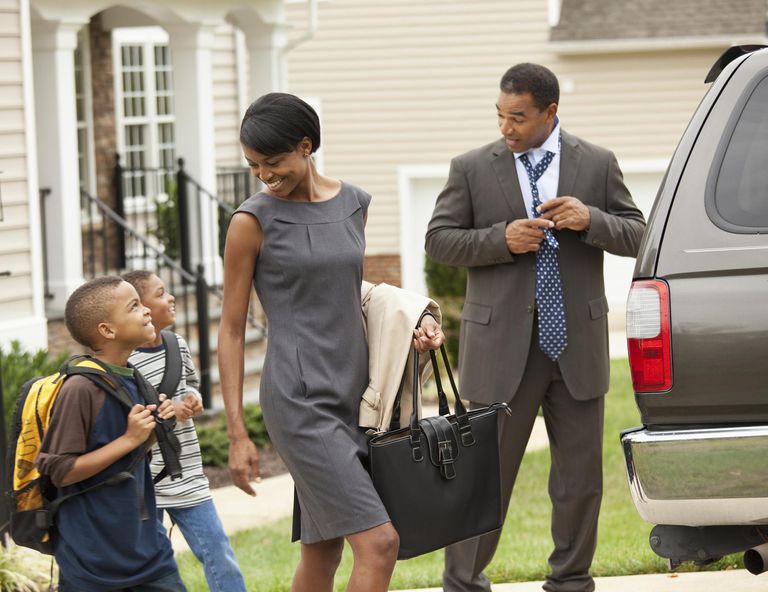 Why Do You….
We Usually Get a Pay Off
Reinforcement
Reinforcement
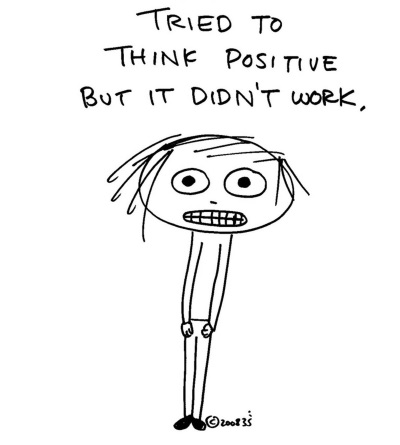 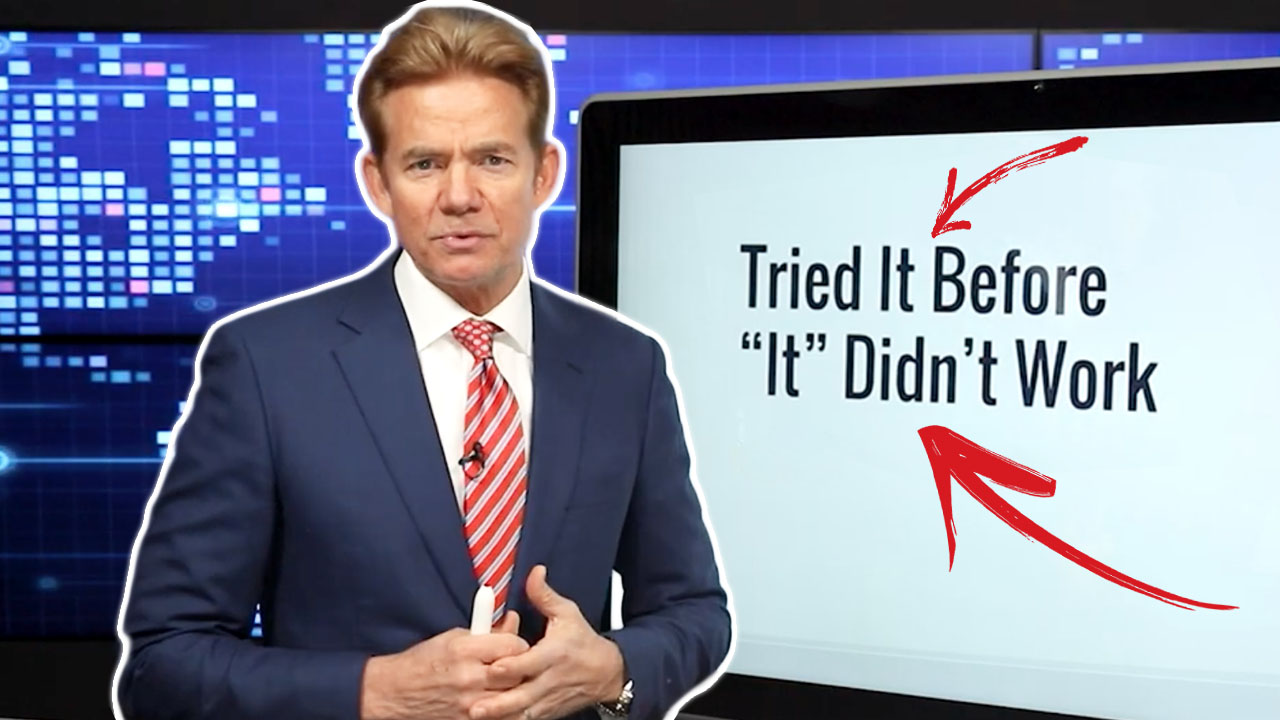 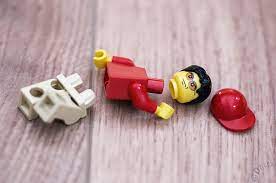 Where Does Reinforcement Fall Apart?
Preference Assessment
Powerful Reinforcers
Non-contingent Reinforcement
Schedule of Reinforcement
Data Collection
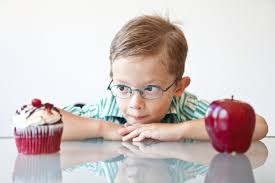 Preference Assessment
Observation
Parent / Teacher Interviews
Ask the Student
Paired Choice

Can Change over time
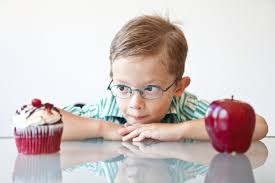 Preference Assessment Research
Survey with Words Only:  Good at identifying preferred items

Survey with Words and Pictures: Better at identifying preferred and non-preferred (Northrup et al., 1996)
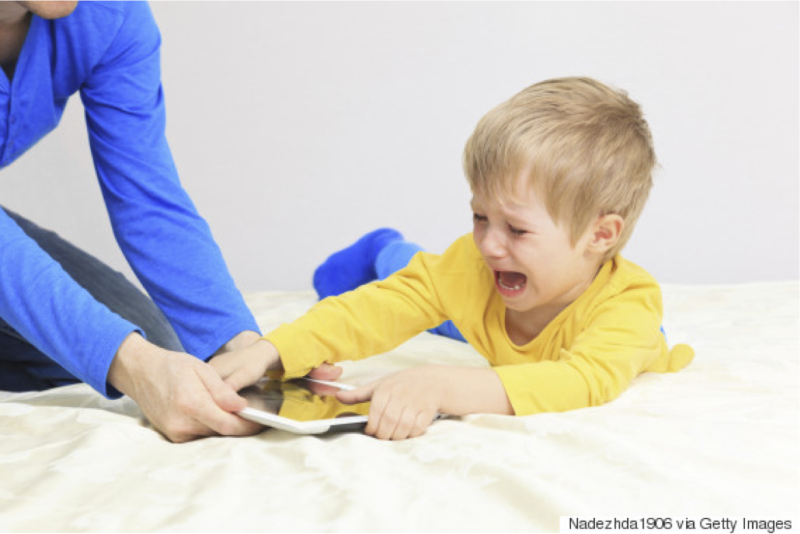 Powerful Reinforcers
Too Powerful
Not Powerful Enough
Changes
Not Enough Reinforcers
Reinforcer Not Allowed
Powerful Reinforcers
PROBLEMS 
Too Powerful
Not Powerful Enough
Changes
Not Enough Reinforcers
Reinforcer Not Allowed
SOLUTIONS
Reinforcer Assessment
Pair with Other Reinforcers
Remove Reinforcer if Too Powerful
Offer Choice
Remove Systemic Barrier
Non-Contingent Reinforcement
Routine
Different Settings
Different Expectations 
Peers
Life/Hard Choices
Satiation
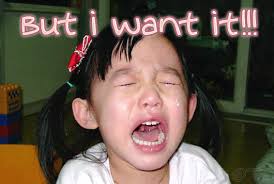 Non-Contingent Reinforcement
Solutions
Change Routine (Premack)
Plan Ahead in Each Setting
Communicate
Teach Peers/Seating Changes
Be conscious about these choices
Focus on Long Term Outcome
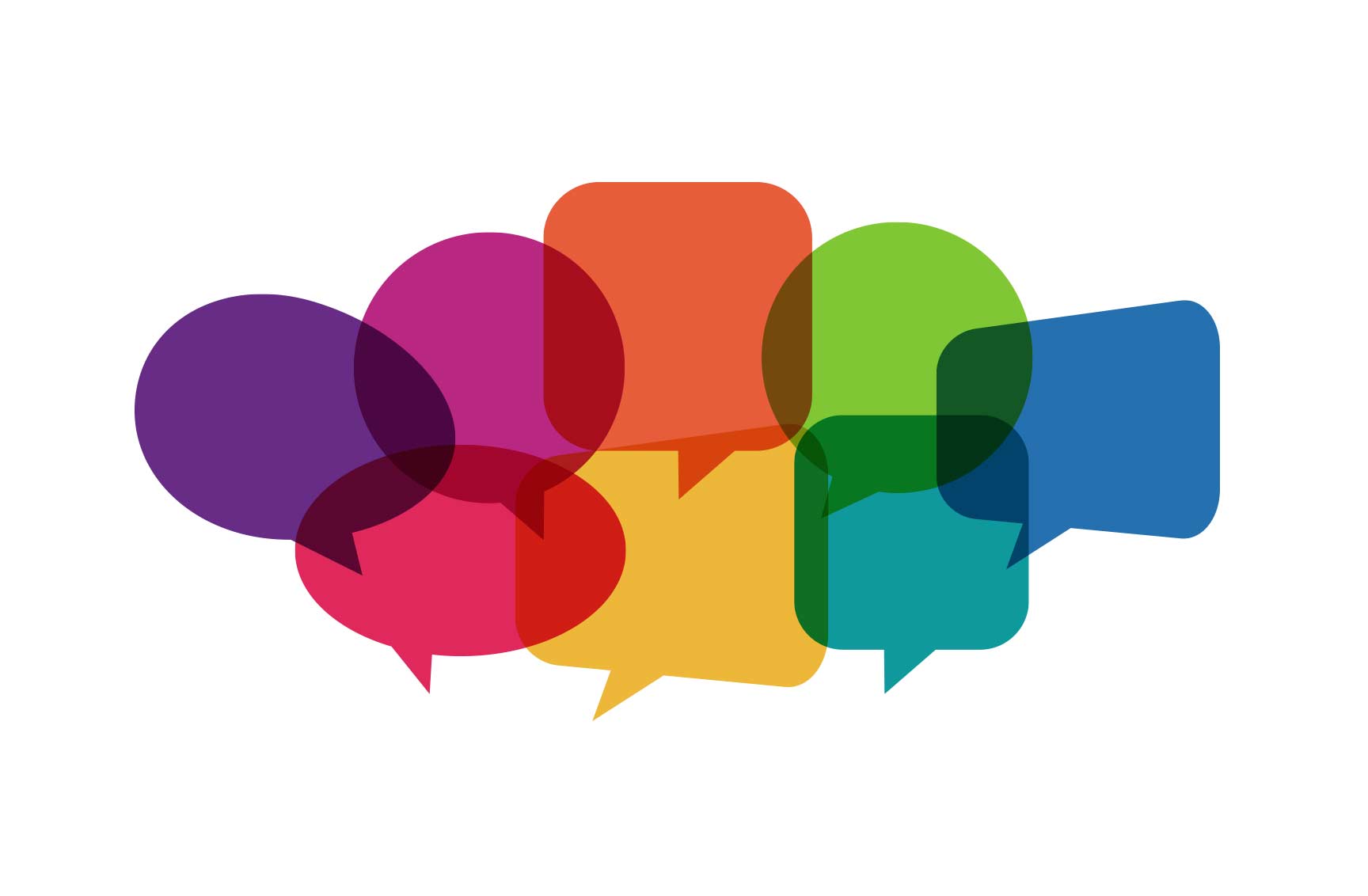 Discussion
Continuous
Schedules of Reinforcement
Partial
Ratio
Interval
Fixed
Fixed
Variable
Natural
Schedules of Reinforcement
Problems:
Not Frequent enough for initial skills
Not Systematic in Fading
Forget to take/use data
Wait to long (Tokens)
Based on Teacher Need not student need
Universal rather than Individualized
Schedules of Reinforcement
Problems:
Solutions
Not Frequent enough for initial skills
Not Systematic in Fading
Forget to take/use data
Wait to long (Tokens)
Based on Teacher Need not student need
Universal rather than Individualized
Develop a Plan
Use Data
Individualize
Revise as Needed
Work Fade
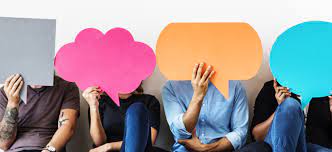 Discussion
Data Collection
Who
Someone Responsible
What
Behavior
Reinforcer Assessment
Reinforcer Selection/Administration
Data Collection
When
Targeted time
Where
Anywhere behavior occurs
How
Paper
Online
Why
Track Progress
Fidelity
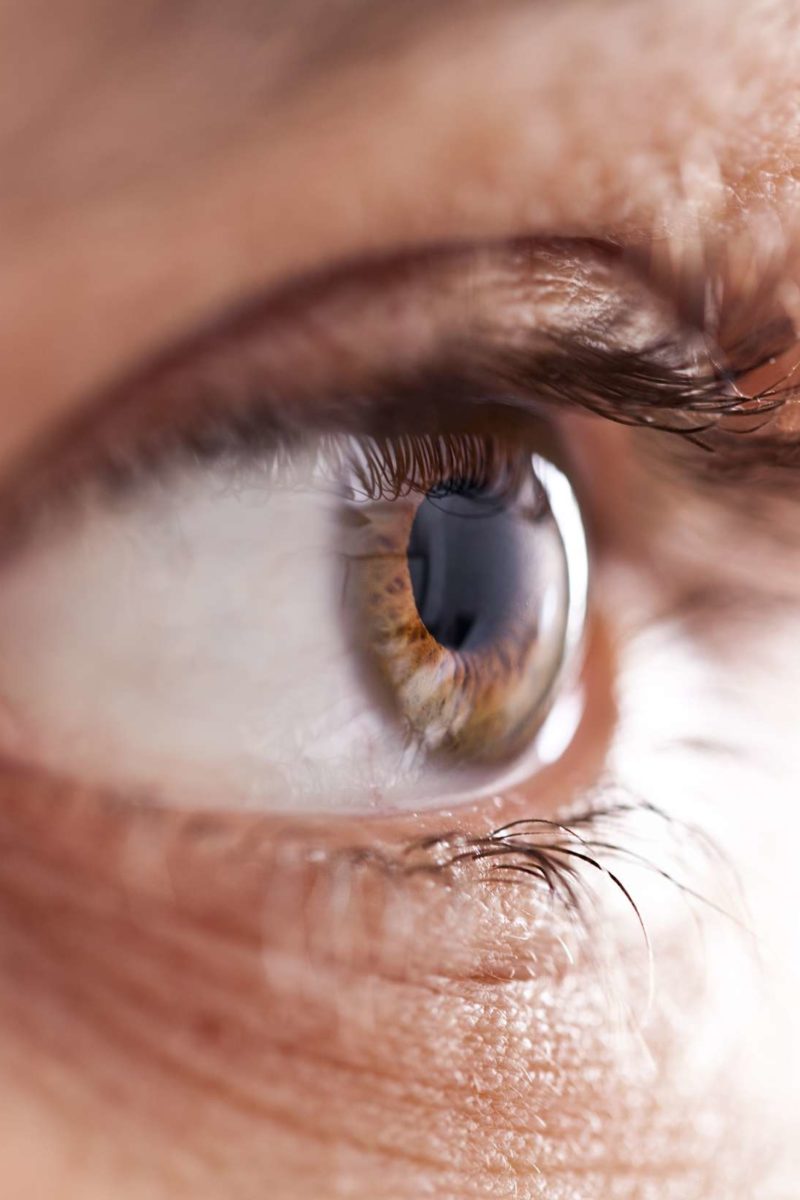 What Do You See Happening in Your Experience?
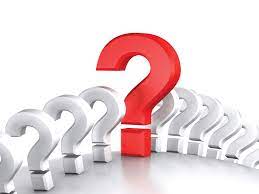 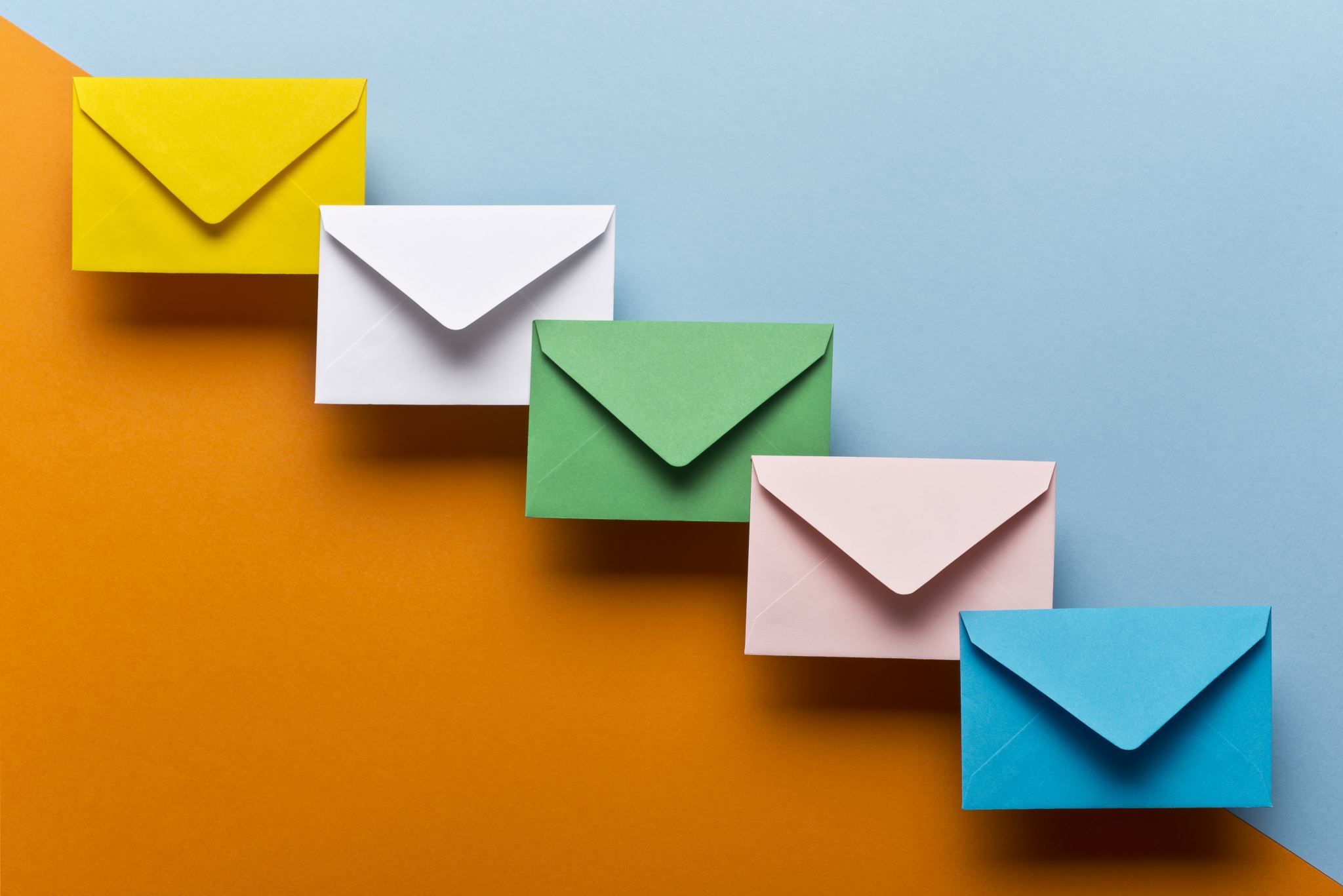 Contact Us
Cori More
cmmore@eiu.edu

Jennifer Buchter
jmbuchter@eiu.edu